Design of a Safety-First Hardware Design Language
Lennart Van Hirtum
Prof. Christian Plessl   - Promotor
NHR Summer School, Paderborn University, 12-16 June 2023
Motivation
Software Languages
Hardware Languages
Low Level
Control
Low Level
Control
??
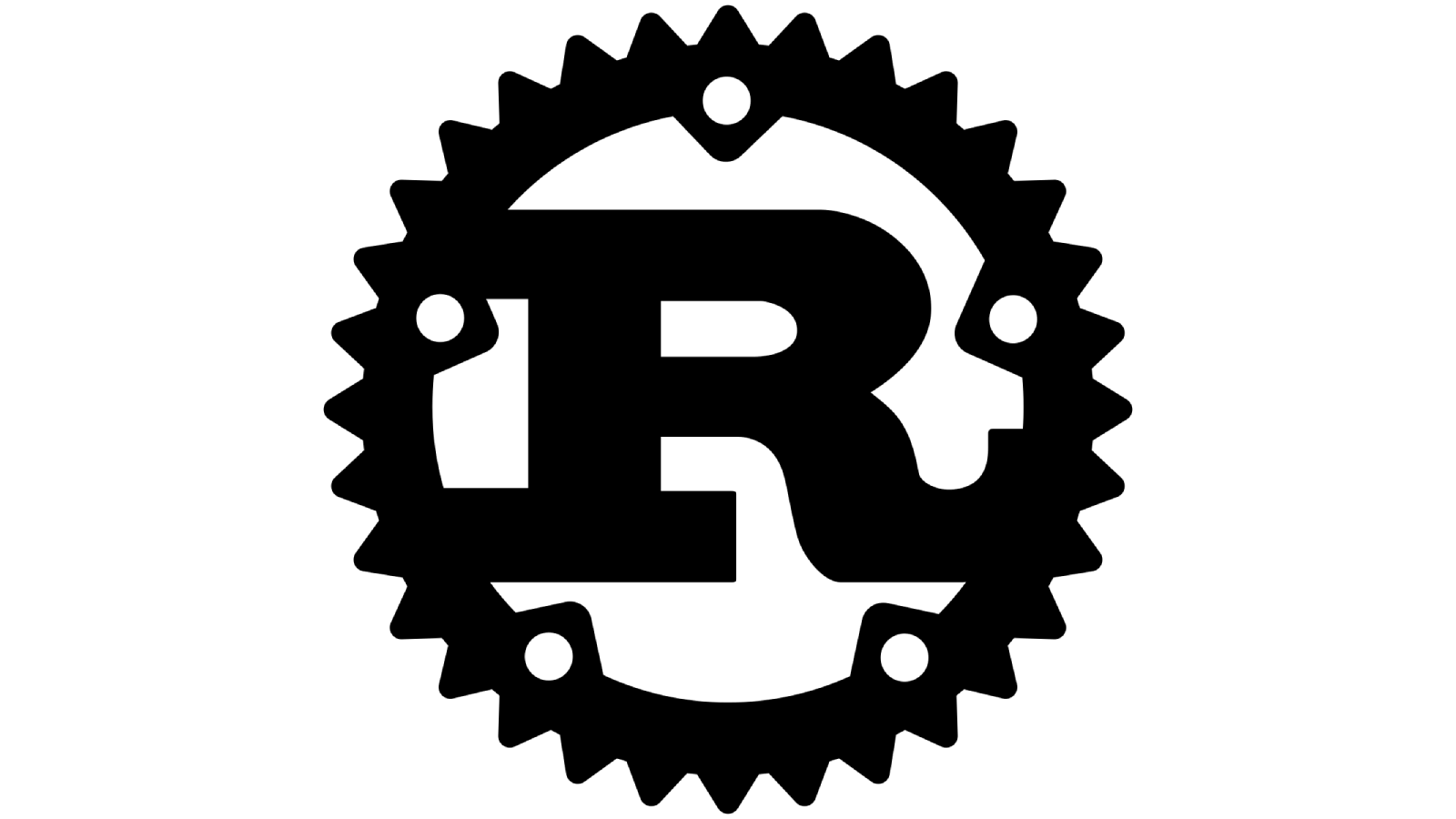 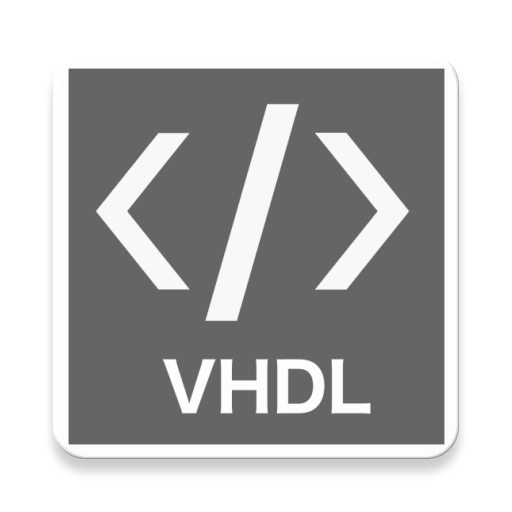 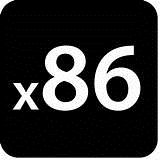 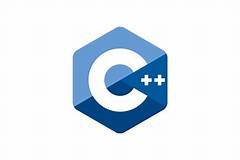 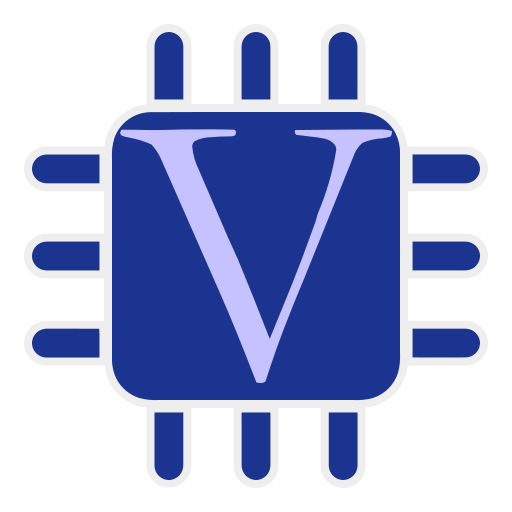 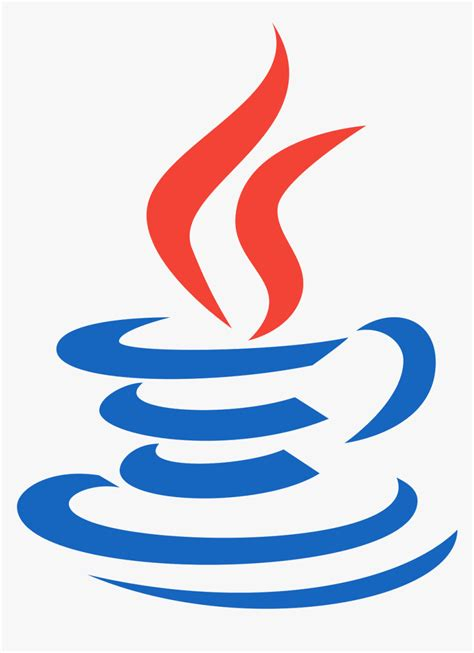 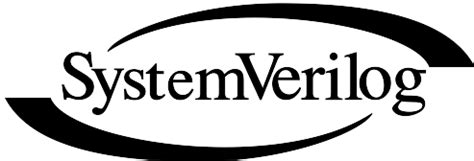 TL-Verilog
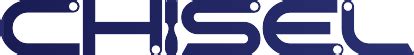 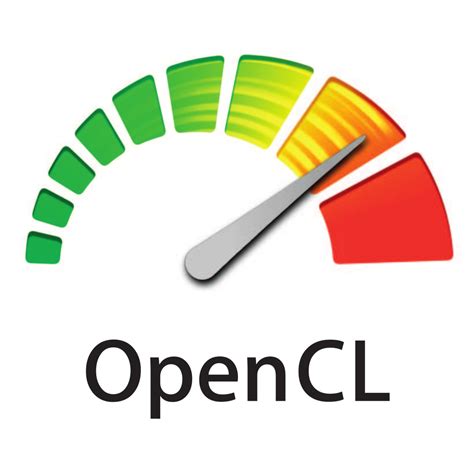 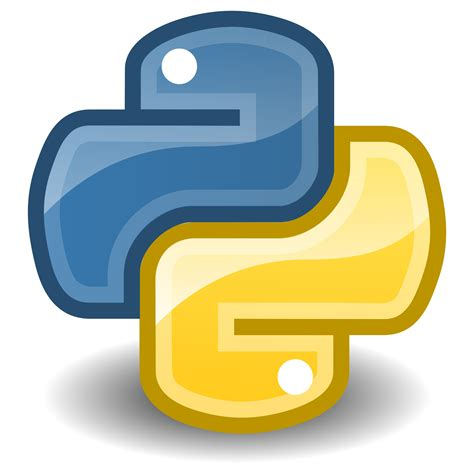 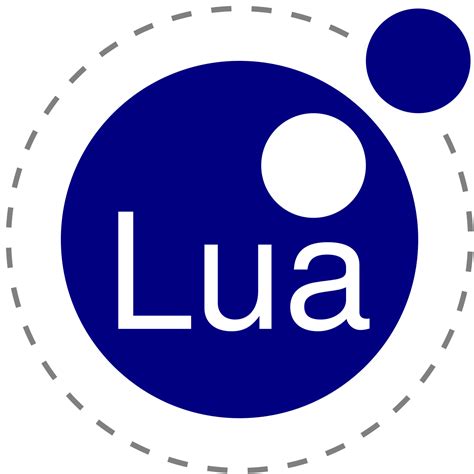 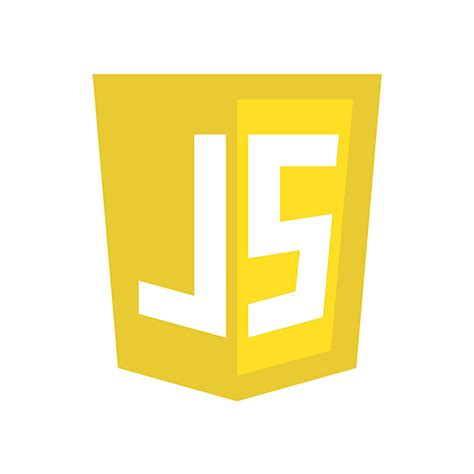 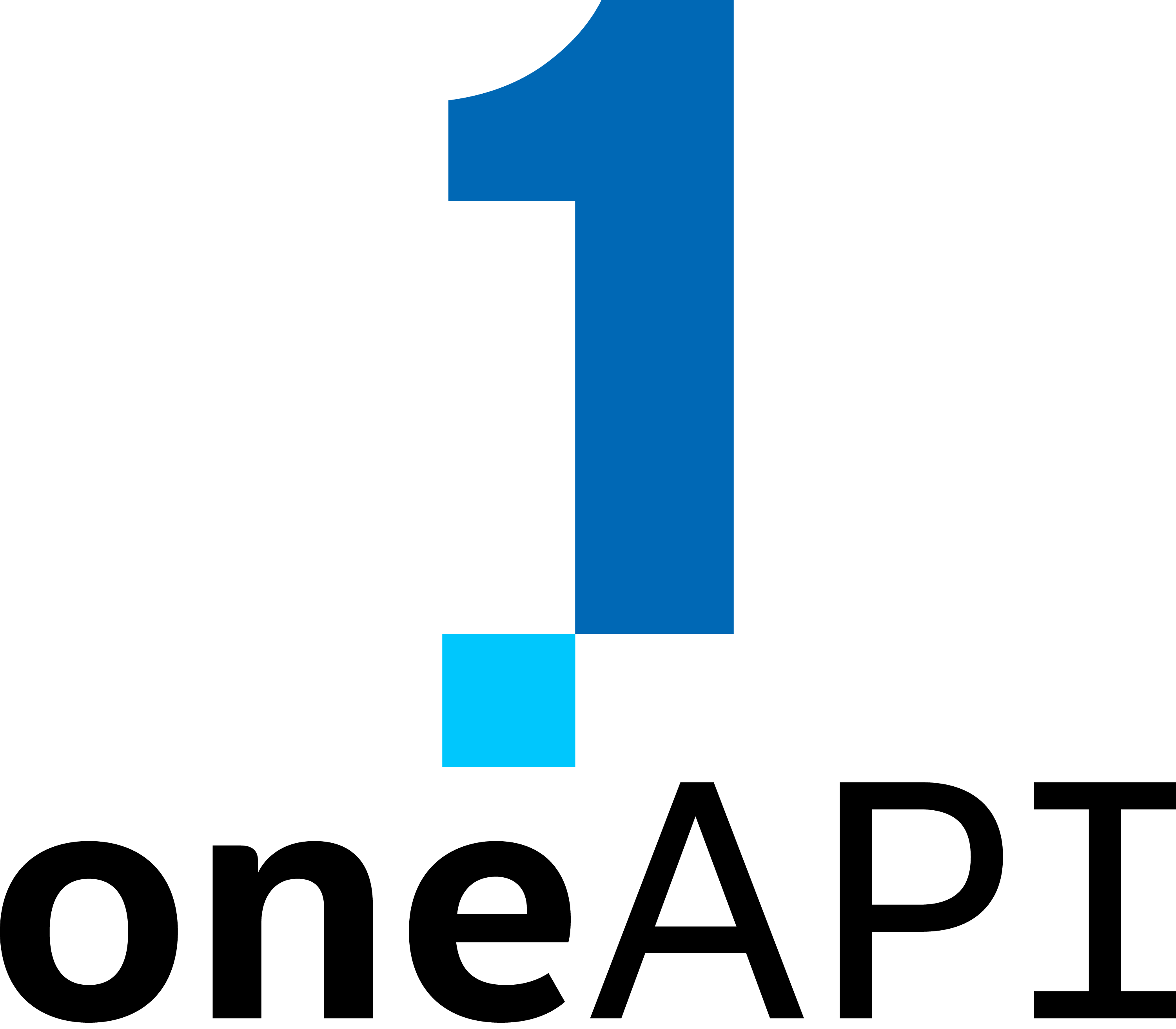 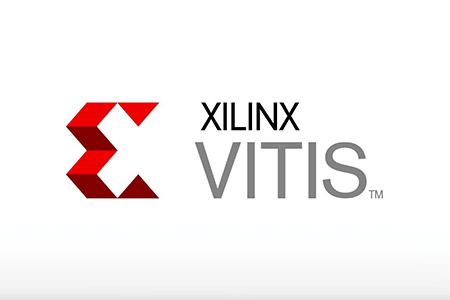 Safety
Safety
Why not existing RTL languages?
Verilog/VHDL are Industry standard
Can describe any hardware
Incredibly verbose
Bugs are common & difficult to find!
This is REAL Verilog code, written by REAL programmers!
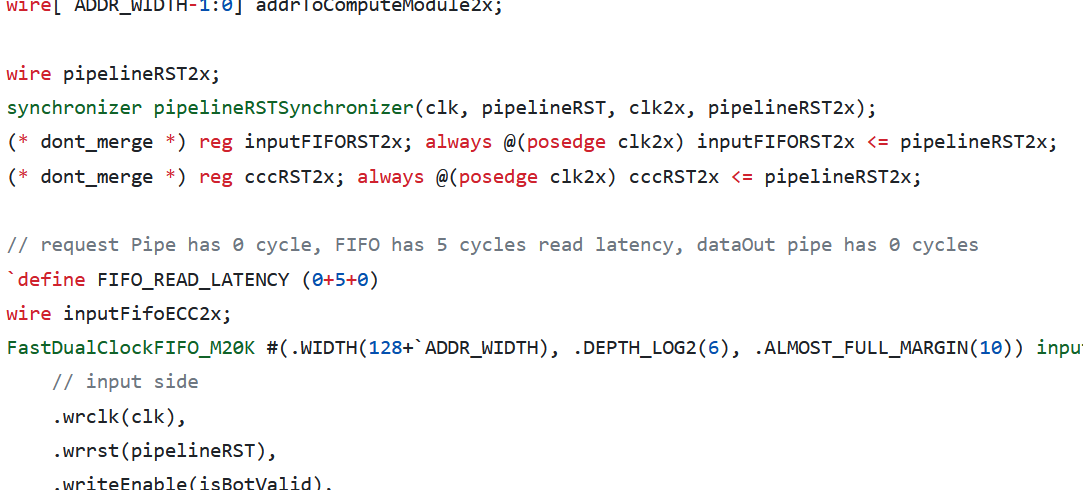 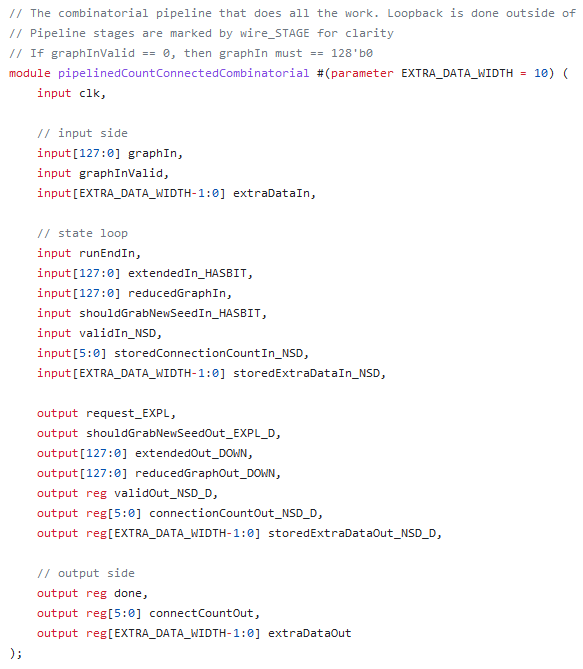 ?????????
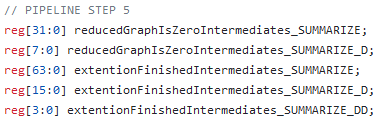 ????????????????????????
?????????????????
What to improve?
80% of time is spent debugging and fiddling!
Improve debuggability
Readability  HLS does this well
Tooling & User feedback  Most are behind by decades
Prevent Bugs  No one really does this
Make common modifications easy
github.com/pc2/sus-compiler
Why not HLS?
Very Compact
Good-ish results on most designs
Imperative nature of HLS does not map to hardware
Clever compilers
But much fiddling
Little control
Proprietary
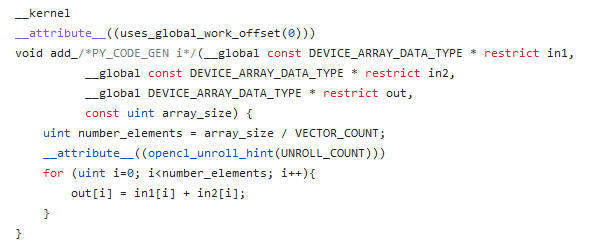 Appendix
Plan of attack
New RTL Language
As easy to use as HLS
Stay low-level
More Type-safety! 
More Time-safety!
Focus on tools!
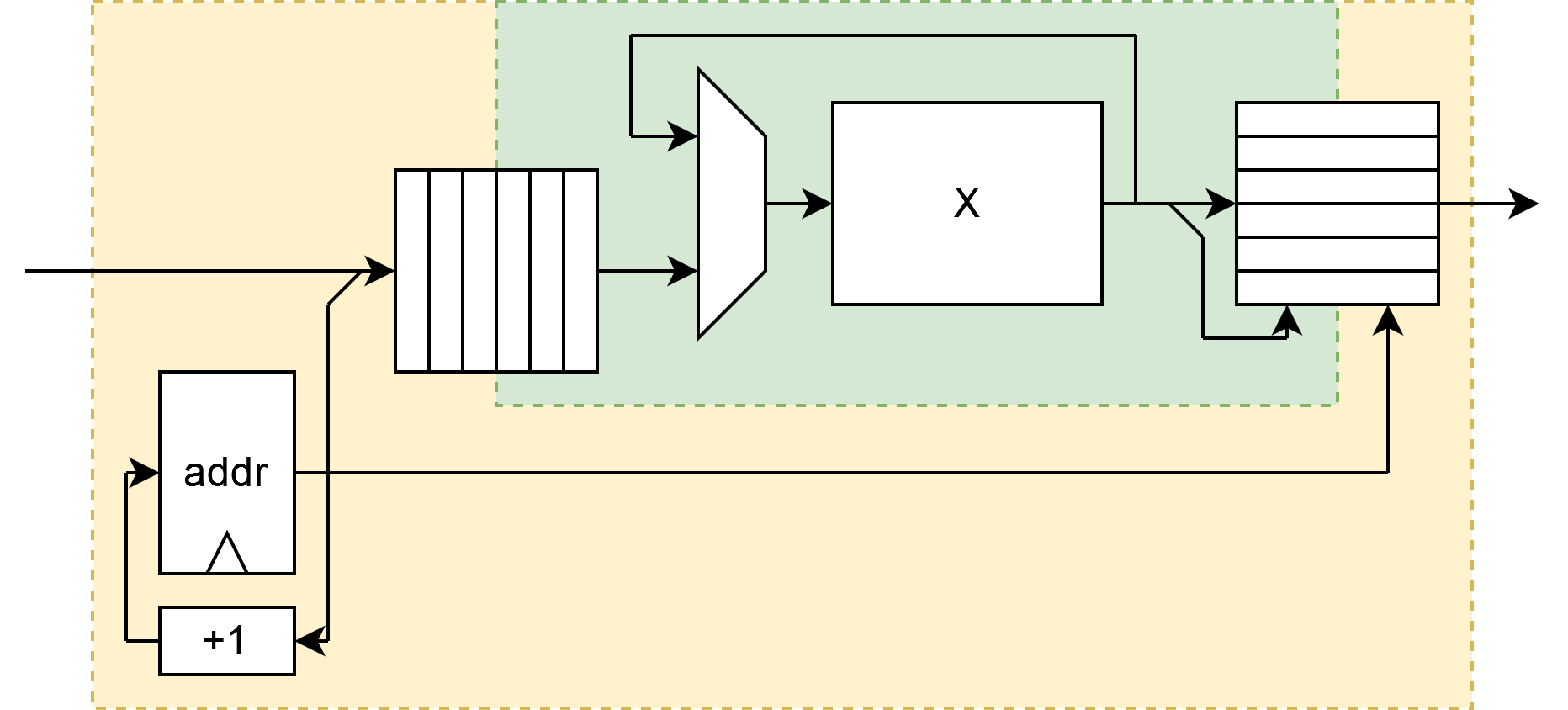 Inspirations
TL-Verilog
Filament
Chisel
Rust 🦀